OGE Energy Corp.
Organizational Chart
December 31, 2012
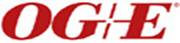 OGE Energy Corp.(OK Corporation)
Formed: 8/4/1995
FEIN: 73-1481638
Tax Department
See also Enogex
 Organizational Chart
100%
100%
100%
100%
Oklahoma Gas & Electric Company
(OK Corporation)
Formed:  2/27/1902
FEIN: 73-0382390
Origin, Inc.(OK Corporation)
Formed:  1/9/1997
FEIN:  73-1510073
OGE Transmission, LLC
(DE LLC)
Formed:  7/11/2008
FEIN:  26-3199395
Enogex Exploration Corporation
FEIN:  73-1331156
(OK Corporation)
Formed:  10/22/1988
(inactive)
3rd Party
3rd Party
4.8%
100%
100%
50%
95.2%
50%
The Arklahoma Corporation
(AR Corporation)
Formed:5/14/1947
FEIN:  73-6093224
OGE Energy Technologies 
(OK Corporation)
Formed:1/9/1997
FEIN:  73-1510075
(inactive)
OGE Utility Services, Inc.
(OK Corporation)
Formed:  1/9/1997
FEIN:  73-1510076
(inactive)
Tallgrass Transmission,  LLC
(DE LLC)
Formed:  9/3/2008
FEIN:  26-3208069
C-Corporation
Partnership
Disregarded Entity
Enogex
Organizational Chart
December 31, 2012
OGE Energy Corp.(OK Corporation)
Formed: 8/4/1995
FEIN: 73-1481638
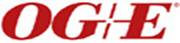 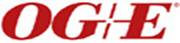 Tax Department
Tax Department
3rd Parties
Bronco Midstream Holdings, LLC
Bronco Midstream Holdings II, LLC
100%
20.0842225%
79.91577750%
Enogex Holdings LLC
FEIN: 27-3595631
(DE LLC)
Formed 10/1/2010
OGE Enogex Holdings LLC
FEIN:  27-4248668
(DE LLC)
Formed 1/23/2008
100%
Enogex LLC
FEIN:  73-0704078
(DE LLC)
Formed:  4/4/2008
3rd Party(s)
20%
100%
100%
Foss Gathering System
(partnership)
73-1297471
Enogex Energy Resources LLC
FEIN:  73-1285595
(OK LLC)
Formed:  10/20/2010
Enogex Gathering & Processing LLC
FEIN:  27-0469521
(OK LLC)
Formed:  7/01/2009
80%
100%
100%
100%
Enogex Atoka LLC
FEIN:  NONE
(OK LLC)
Formed:  12/19/2006
Enogex Gas Gathering LLC
FEIN:  73-1554441
(OK LLC)
Formed:  12/10/1998
Enogex Products LLC
FEIN:  73-0778645
(OK LLC)
Formed:  4/1/2008
3rd Party
50%
100%
50%
Atoka Midstream LLC
FEIN: 32-0193714
(DE LLC)
Formed:  2/21/2007
Roger Mills Gas Gathering, LLC
FEIN:  27-0230274
(OK LLC)
Acq’d  11/1/2011